بسم الله الرحمن الرحيم
Role of Salivary Glands and Stomach 
in Digestion
By
      
Rana Hasanato, MD, ksfcc
        
Clinical Biochemistry Unit, Path. Dept.
College of Medicine, King Saud University
Objectives:
Understand the principle and importance of digestion of dietary foodstuffs
Understand the role of salivary glands in digestion
Understand the role of stomach in digestion
Background:
Most of dietary foodstuffs are ingested in the form that cannot be readily absorbed from the digestive tract 
 Digestion: The breakdown of the naturally occurring foodstuffs into smaller, easily absorbable forms
Processes of the digestive system
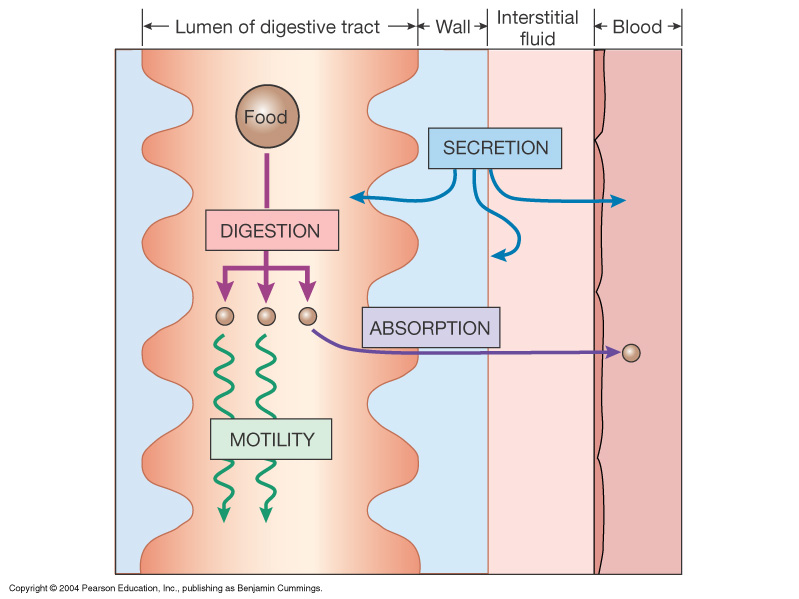 Motility
Secretion
Absorption


Elimination
Digestion:
Mechanical effects:
		e.g., mastication
 Enzymatic effects:
 		Digestive enzymes (hydrolases)
End Products of Digestion:
Carbohydrates               Monosaccharides
 Triacylglycerols (TAG)             Fatty acids 				      & monoacylglycerols
 Proteins                Amino acids
Role of Salivary Glands in Digestion
They secrete saliva
 Saliva:
		Acts as lubricant
		Contains salivary α-amylase 
		Contains lingual lipase
Salivary α-Amylase
Secreted by: Parotid glands
 Optimum pH: 6.6 – 6.8
 Substrate: Starch and glycogen 
 Hydrolyzes: α(1,4) glycosidic bonds
 Produces: Short oligosaccharides
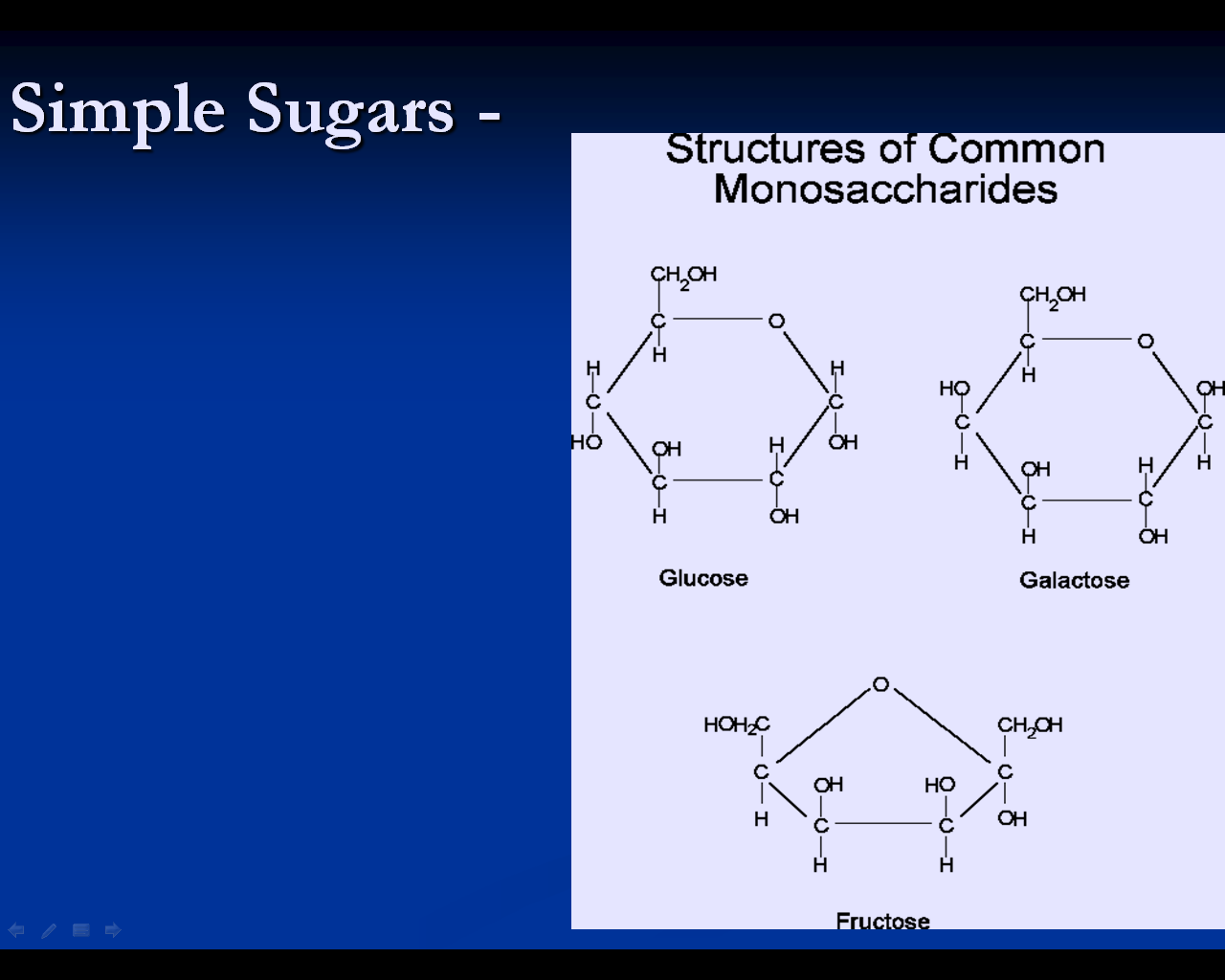 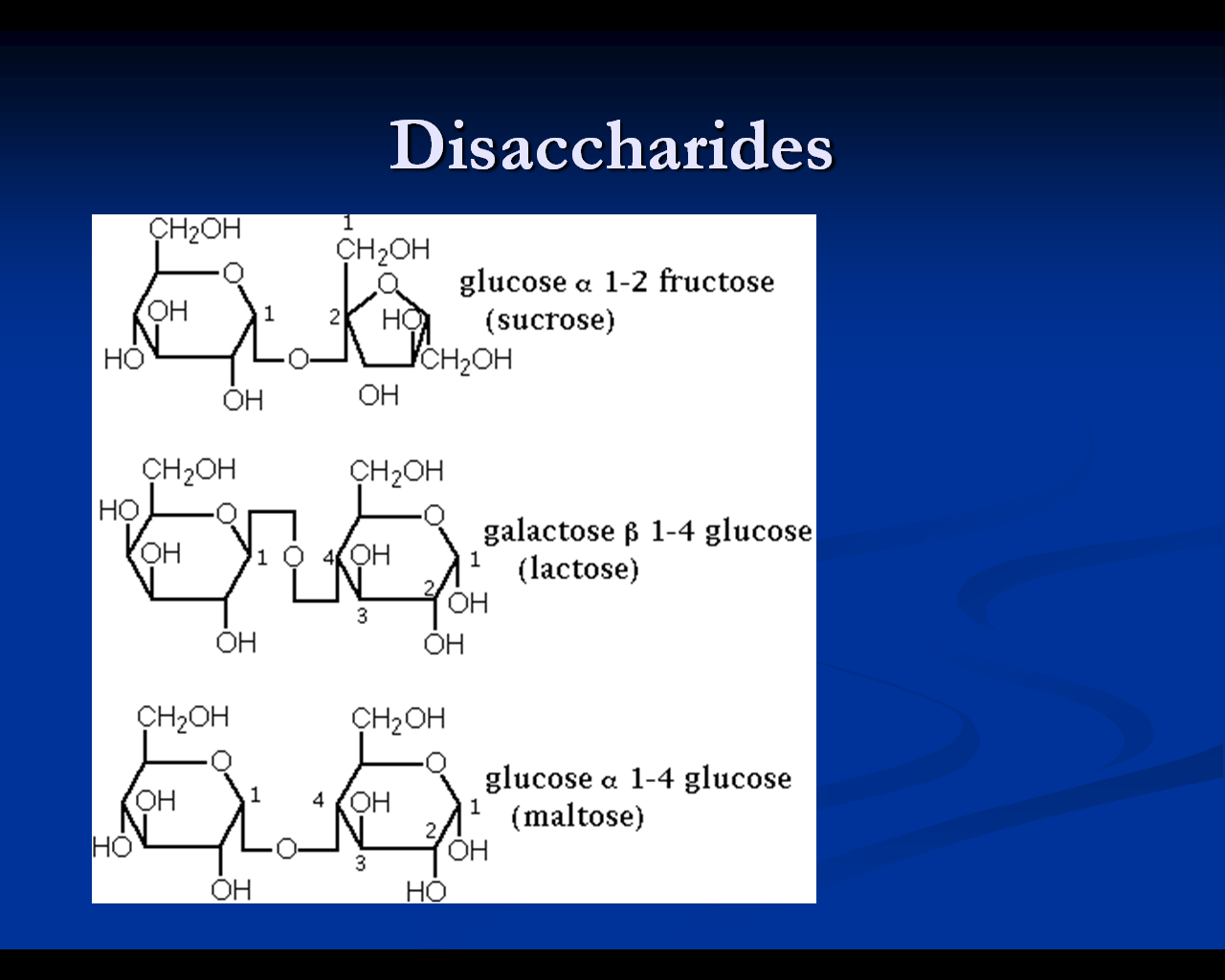 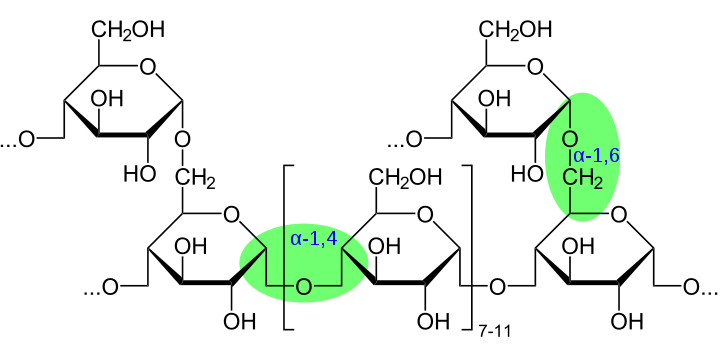 Digestion
Pre-stomach – Salivary amylase : α 1-4 endoglycosidase
G
G
G
G
G
Limit dextrins
G
G
G
G
G
G
G
G
G
G
amylase
G
G
G
G
G
α 1-6 link
G
G
G
G
maltotriose
G
G
α 1-4 link
G
G
G
G
G
G
maltose
G
G
isomaltose
[Speaker Notes: Key- We must breakdown these very large oligosaccharides into monosaccharides in order to absorb them.

Alpha amylase. – Cannot attack a1-4 linkase close to 1-6 branch points.]
Hydrolysis of α(1,4) Glycosidic Bonds
Effect of α-Amylase on Glycogen
Hydrolysis of: 
	α(1,4) glycosidic bonds
 Products: 
	Mixture of short oligosaccharides (both branched & unbranched)
   Disaccharides: Maltose and  isomaltose
Salivary α-Amylase
CONT’D
Its digestive action on the polysaccharides is of little significance because of the short time during which the enzyme can act on the food in the mouth 
Salivary amylase is inactivated by the acidity of stomach (The enzyme is inactivated at pH 4.0 or less)
Salivary α-Amylase
CONT’D
Salivary α-amylase does not hydrolyze:
		 α(1,6) glycosidic bonds
	(The branch points of starch and glycogen) 

Salivary α-amylase cannot act on: 
		β(1,4) glycosidic bonds of cellulose
	 Salivary α-amylase does not hydrolyze    	disaccharides
Digestion of Carbohydrates in the Mouth
Lingual Lipase
Secreted by the dorsal surface of the tongue (Ebner’s glands) 
Acts in the stomach for the digestion of TAG
Produces fatty acids and monoacylglycerols
Its role is of little significance in adult humans
Role of Stomach in Digestion
No further digestion of carbohydrates
 Lipid digestion begins by lingual and gastric lipases
 Protein digestion begins by pepsin and rennin
Lingual and Gastric Lipases(Acid-Stable Lipases)
Substrate: TAG molecules, containing medium- and short-chain fatty acids; such as found in milk fat 
The end products are: 
	2-monoacylglycerols and fatty acids
 The role of both lipases in lipid digestion is of little significance in adult human
	(The lipids in the stomach is not yet emulsified. Emulsification occurs in duodenum)
Lingual and Gastric Lipases
CONT’D
Lipase
Target substrate for acid-stable lipases is TAG containing: 


R1 – C – O and R3 – C – O  as short- or medium-chain fatty acids
O
O
–
–
–
–
Lingual and Gastric Lipases
CONT’D
They are important in neonates and infants for the digestion of TAG of milk

They are also important in patients with pancreatic insufficiency where there is absence of pancreatic lipase
Digestion of Lipids in Stomach
In adults, no significant effects 
because of lack of emulsification 
that occurs in duodenum
In neonates and infants, 
digestion of milk TAG and 
production of short- and 
medium-chain fatty acids
Pepsin
Secreted by chief cells of stomach as inactive proenzyme, pepsinogen
Activated by HCl and autocatalytically by pepsin
 Acid-stable, endopeptidase
Substrate: denatured dietary proteins (by HCl)
End product: Smaller polypeptides
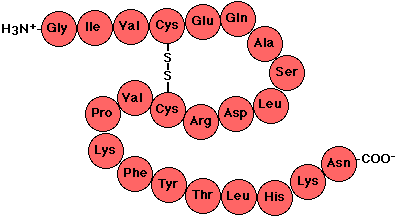 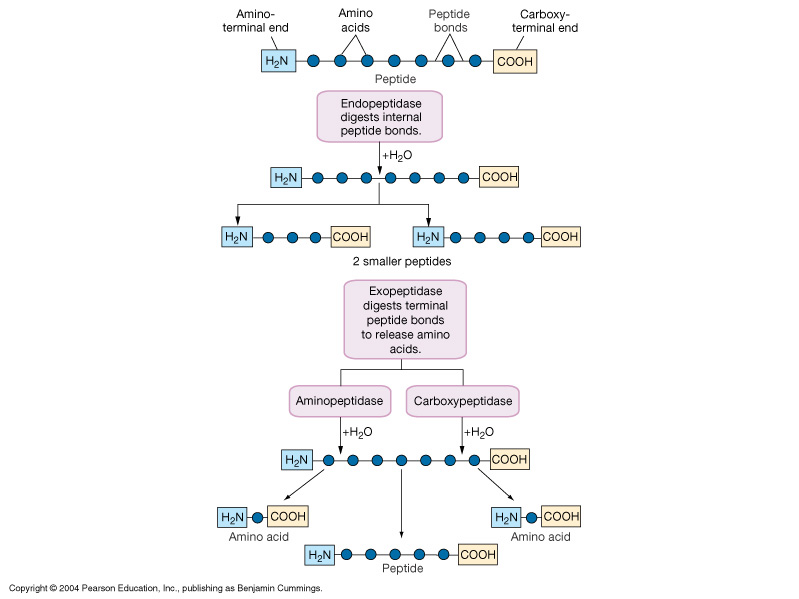 Endopeptidases and exopeptidases
Rennin
Secreted by chief cells of stomach in neonates and infants
Substrate: Casein of milk (in the presence of calcium)
End product: Paracasein with the formation of milk clot 
Effect: It prevents rapid passage of milk from stomach, allowing more time for action of pepsin on milk proteins
Digestion of Dietary Proteins in Stomach
HCl:
	Denatures proteins
	Activates pepsin

Pepsin:
	Cleaves proteins into
	polypeptides

Rennin:
	Formation of milk clot
& Rennin
Take Home Message
Digestion involves both mechanical and enzymatic processes 
Digestion makes dietary foodstuffs readily absorbable by the digestive tract
Salivary α-amylase is of limited, but initial effect on digestion of starch and glycogen in the mouth 
Salivary α-amylase converts starch and glycogen into short, branched oligosaccharides
Take Home Message
CONT’D
Limited digestion of TAG begins in the stomach by 
both lingual and gastric lipases 
producing 2-monoacylglycerols and fatty acids
 Digestion of proteins begins in the stomach by pepsin
producing smaller polypeptides 
In neonates and infants, digestion of milk occurs in stomach by:
	Acid-stable lipases for digestion of milk fat 
	Rennin and pepsin for digestion of milk proteins
Questions?